Greenpeace
Greenpeace c’est l’organisation internationale non-gouvernementale de l'environnement créée à Vancouver 
 le15 septembre 1971.
  Son créateur est David McTaggart.
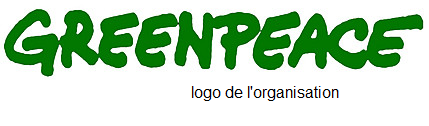 Greenpeace est connue pour ses actions directes  et a été décrite comme l'organisation la plus visible de l'environnement dans le monde. Greenpeace a soulevé des questions environnementales à la connaissance du public,
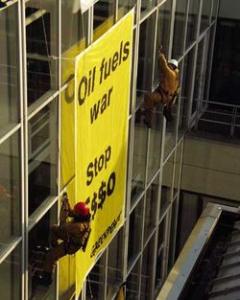 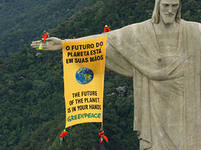 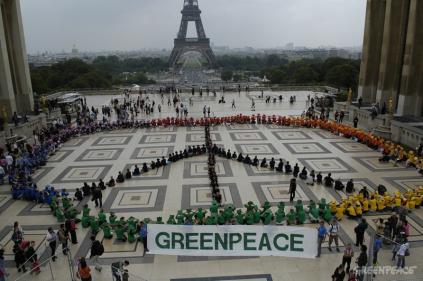 "Greenpeace" a plus de 2, 5 millions de sympathisants à travers le monde. "Greenpeace" possède une représentation dans plus de 40 pays à travers le monde.
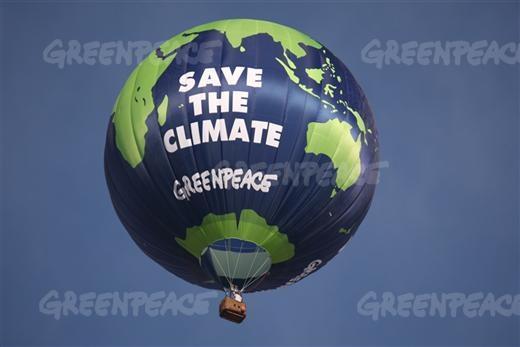